NTGK108 ENSTRÜMANTAL ANALİZ
Dr. Öğr. Üyesi Gülten ŞEKEROĞLU
1
DERS;
Ders: Haftada 2 saat (2-0)2 şeklinde.
Salı günleri saat 10:20-12:00 

Dr. Öğr. Üyesi Gülten Şekeroğlu
E-mail:   gsekeroglu15@gmail.com

Değerlendirme: 1  ara sınav, 1  final sınavı,(sınav tarihi ilan edilir)
2
DERS KAYNAKLARI
1-Enstrümental gıda analizleri / Yaşar Hışıl
2004
2-Instrümental analiz / Turgut Gündüz, Turgut Gündüz. 1990.
3-Enstrümental gıda analizleri / Hasan Yetim, Mustafa Çam. 2012
4-Enstrümental analiz : elektroanalitik yöntemler / Hüseyin Tural, Hüseyin Tural, İsmet Gökçel, F. Nil Ertas. 2003
3
Dersin İçeriği
Enstrümental ve klasik analiz nedir? 
Spektroskopik analizler; 
Spektrofotometre çeşitleri,
Fotometrik analizler, 
Renk tayin cihazları, 
Refraktometreler, 
Polarimetreler,
Kromotografik analizler; 
Gaz kromatografisi (GC), HPLC.
4
DERS 1: Enstrümental ve klasik analiz nedir?
5
Laboratuvar Tanımı
Laboratuvarlar, bilimsel çalışmaların ve araştırma geliştirme amaçlı olarak yapılan deneylerin ölçülü ve kontrollü olarak gerçekleştirildiği yerlerdir. Gıda işletmelerinde bulunan laboratuvarlar genelde kontrol amaçlı ve araştırma-geliştirme çalışmaları amacıyla kullanılan laboratuvarlar olarak ayrılabilmektedir. Kontrol laboratuvarları, işletmelerde üretimi gerçekleştirilen ürünler ile ilgili rutin olan periyodik kontrollerin yapılması amacıyla gerçekleştirilen laboratuvar çalışmalarını kapsamakta iken araştırma-geliştirme laboratuvarları ise işletme açısından üstün özellikli ve ekonomik olarak ürün üretilebilmesi amacıyla yeni yöntemlerin araştırılması, kalitenin artırılması ve üretilen ürünlerin daha uzun süre kalitesini koruyabilmesi amacıyla yapılan çalışmaları kapsamaktadır.
6
Gıda maddeleri ile ilgili olarak yapılan laboratuvar çalışmalarında uygulanan temel analizler kendi aralarında 
Kimyasal analizler 
Fiziksel analizler 
Mikrobiyolojik analizler ve 
Duyusal analizler şeklinde sınıflandırılmaktadır.
7
Kalitatif ve Kantitatif ne demek?
Gıda maddelerinde kontrol amaçlı gerçekleştirilen kimyasal analizler kalitatif ve kantitatif olarak uygulanmaktadır. Kalitatif analizler, incelenecek olan gıda maddelerinde hangi bileşik, iyon veya elementlerin bulunup/bulunmadığı ile ilgili olarak yapılan analizleri içerirken; kantitatif analizlerde ise kalitatif olarak varlığı tespit edilen maddelerin bulundukları örneklerde ne oranda yer aldıklarını belirleme amacıyla yapılan analizleri kapsamaktadır.
8
xA + yB            nCD 

Kantitatif analizlerde x mol A maddesi, y mol B maddesi ile reaksiyona girip denklemdeki katsayılara göre n mol CD ürününü oluştururlar. Bu analizlerde meydana gelen ürünlerin genellikle çözelti halindeki durumları kullanılarak madde miktarları belirlenmektedir.
9
Gravimetrik analizler; laboratuvar çalışmalarında incelenecek olan maddenin direk olarak kendisinin veya numuneye uygun bir çözeltisi hazırlandıktan sonra yakma, kurutma, damıtma, buharlaştırma, süzme ve benzeri işlemlerden biri ya da birkaçı uygulanarak miktarının hesaplanabilmesi için yapılan çalışmaları içerirler. İncelenen maddede belirtilen işlemler sonrasında madde saf haliyle ya da elemental bir şekilde izole edilip tartım yoluyla miktarı belirlenebilmektedir. Gravimetrik analizlerde çoğunlukla çözünen bir çökelek meydana getirilmekte veya madde gaz formuna getirilip elde edilen gazın soğutucu sistemlerde ayrılarak miktarının belirlenmesi sağlanabilmektedir.
10
Volumetrik analizler: numunede yer alan bir bileşenin miktarının belirlenebilmesi amacıyla, derişimi kesin olarak bilinen bir çözelti yardımıyla titrasyon işlemlerinin indikatörler eşliğinde yapılması suretiyle gerçekleştirilen işlemleri kapsamaktadır. 
Titrasyonlarda miktarı belirlenecek olan 3 maddenin tamamının reaksiyona girdiği noktaya titrasyonun bitiş noktası veya eşdeğerlik noktası adı verilmektedir. 
Volumetrik analizlerdeki dikkat edilmesi gereken noktalardan birisi derişimi kesin olarak bilinen madde miktarının belirlenecek olan maddeye hangi oranda eşdeğer olduğunun bilinmesidir. 
İşlemde kullanılan indikatörler, madde miktarının belirlenmesi amacıyla meydana gelen tepkimenin bitim noktasını belirleyerek kimyasal anlamda eşdeğerlik noktasında fiziksel olarak gözlemlenebilen bir değişim (renk dönüşümü) gerçekleştirmektedirler. 
Volumetrik analizlerde titrasyona dayalı olarak gerçekleştirilen reaksiyon, stokiyometrik olarak belirli bir kimyasal reaksiyon denklemine göre gerçekleştiğinden işlemde sarf edilen çözelti hacminden yararlanarak madde miktarı belirlenmeye çalışılır. Bu analizlerde kullanılan yöntemler asidimetri-alkalimetri, presipitimetri, redoks ve kompleksleştirme gibi yöntemlerdir.
11
Enstrümantal analizler;
Miktarı belirlenecek olan maddelerin herhangi bir özelliği kullanılarak çoğunlukla çözelti içerisindeki derişimleri ile orantılı olarak değişen bir özelliğinin kullanılması suretiyle madde miktarının belirlenmesi amacıyla kullanılan cihazlara dayalı, aletli analiz yöntemleridir. 
Bu analizlerde kullanılan temel prensip, belirlenecek maddenin kendi özelliğine uygun olarak göndermiş olduğu sinyallerin kullanılacak alet veya cihazlarla hesaplanabilir şekle dönüştürülmeleri sağlanmakta ve madde miktarları belirlenebilmektedir. 
Enstrümantal analiz (aletli analiz) yöntemleri arasında refraktometri, polarimetri, spektrofotometri, kolorimetri, potansiyometri, amperometri gibi yöntemler yer almaktadır.
12
Gıdalarda Yapılan Enstrümantal Analizler
Klasik kantitatif analiz metotları dediğimiz gravimetrik analizler bileşenin kütlesi, titrimetrik analizde ise bileşenle reaksiyona giren standart bir numunenin hacmi tayin edilir. Ve bu hacimden yararlanılarak analizi yapılmak istenen maddenin kütlesi bulunur. 
Eskiden analizler sadece bu metotlarla yapılırdı. Ancak, 1930’lu yıllardan sonra analizler için cihaz kullanılmaya başlanmıştır. 1950’li yıllardaysa cihazlarda ve kullanımlarında anormal bir artış göstermiştir. 
Bu cihazları kullanarak yapılan analizlere de “enstrümantal analizler” denmiştir. Enstrümantal analizlerin kullanılması, o tarihten günümüze kadar artarak devam etmiştir. Buna bakarak enstrümantal analizlerin bir gün gelecekte tamamen klasik metotların yerini alacağı fikrine kapılmamak gerekir. 
Her enstrümantal analizin temelinde genellikle klasik analiz işlemleri (numune alma, tartma, ayırma, pH ayarlama, hacim ölçme vb.) yatar.
13
Enstrümantal analiz metotlarının klasik analiz metotlarına göre avantajları şunlardır: 
Enstrümantal analiz metotları, çok düşük konsantrasyonlarda bile iyi sonuç vermektedir. Klasik analiz metotlarında bu kadar düşük konsantrasyonlar tayin edilemezler. 
Enstrümantal analiz metotları, klasik metotlardan daha hızlıdır ve kısa sürede sonuçlar alınabilir. 
Enstrümantal amaçla kullanılan bir cihaza mikrobilgisayar bağlanarak, analiz sonuçları otomatik olarak kaydedilebilir. Kısacası enstrümantal analiz metotları otomasyona uygundur.
14
Klasik yöntemler 
Uygulamaları kolaydır 
b) Sabit harcamaları azdır 
c) Genellikle girişim azdır 
d) Duyarlık sınırları düşüktür 
e) Seçici değildir 
f) Numune miktarı yüksek olmalıdır 
g) Uygulama zaman alıcıdır 
Enstrümantal Yöntemler 
a)Genel olarak duyarlılık yüksektir 
b) Seçici olabilir 
c) Az miktarda örnek analiz için yeterlidir 
d) Değerlendirme çabuk ve kolaydır 
e) Otomasyon mümkündür 
f) Pahalıdır 
g) Servis ve bakım pahalıdır 
h) Kullanımları zordur.
15
Enstrümantal analiz metotlarının klasik analiz metotlarına göre dezavantajları şunlardır:
Enstrümantal analizde kullanılan cihazlar laboratuvarda özel bir yer isteyen, pahalı ve bakıma ihtiyaç gösteren cihazlardır.
Enstrümantal analizde elde edilen sinyallerin değerlendirilmesi iyi yetişmiş insan gücüne ihtiyaç gösterirken klasik analizde ise buna gerek duyulmaz. 
Enstrümantal metotların öğretilmesi ve öğrenilmesi güç iken klasik analizinki kolaydır. 
Enstrümantal analizler, konsantrasyonları yüksek olan maddelerde uygulanamazken klasik metotlar çok kolay uygulanır. 
Enstrümantal metotlarda cihazlar kullanılmadan önce kalibre edilmek için standart maddelere ihtiyaç duyulurken klasik analizlerde böyle bir işleme gerek yoktur.
Enstrümantal metotlar arada bir yapılacak analizler için uygun değildir. Zira bu analizlerde kalibrasyon eğrisi oluşturmak hem pahalı hem de çok zaman alıcı bir işlemdir. Klasik analizde kalibrasyon eğrisine ihtiyaç yoktur
16
Zamanımızda klasik metotlarla yapılamayan pek çok analiz enstrümantal analizle yapılmaktadır ve nerdeyse, maddenin her fiziksel özelliği üzerine bir enstrümental analiz metodu geliştirilmiştir. Örneğin, madde ışın enerjisini absorplıyorsa absorptimetri, floresans özelliği gösteriyorsa spektroflorimetri, renkliyse kolorimetri, elektrik akımı geçiriyorsa kondüktometri vs. metotları ortaya konmuştur. Bunlarla ilgili geniş bilgi Tablo 1’de verilmiştir. 
Tabloda fiziksel özellik yerine sinyal kullanılmasının nedeni kullanılan cihazın kalitatif veya kantitatif olarak belirtilmek istenen özelliği bir sinyal olarak vermesidir. Bu sinyaller bu konuda bilgili kişiler tarafından incelenerek söz konusu madde hakkında yeterli bilgi elde edilir.
17
Tablo 1. Sinyaller ve Enstrümantal Analiz
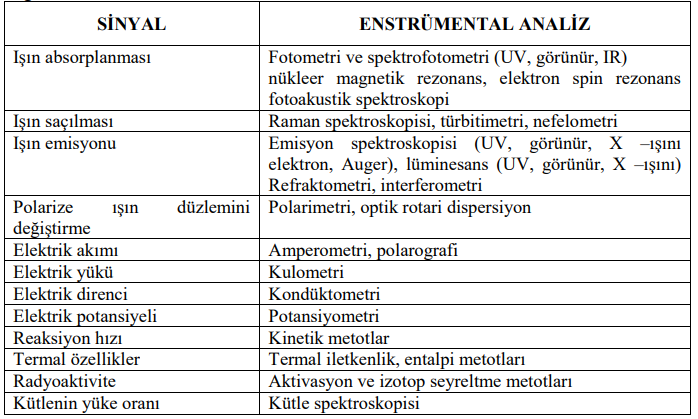 18
Eğer dışarıdan bu maddeye yeterli miktarda enerji verirsek bu elektronlar üst düzeydeki enerji seviyesine geçerler. Bu duruma absorpsiyon denir. 
Emisyon ise bir maddenin ısı ile etkileşimi halinde enerji saçma kabiliyetidir.
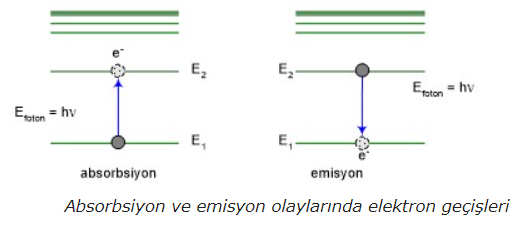 19
Enstrümantal Analiz Yöntemleri
1-Spektroskobik yöntemler:
Spektroskopi :Işın-madde etkileşmesini inceleyen bilim dalına spektroskopi denir
Işık-Madde Etkileşimi, Işığın Davranışları 
Işığın Özellikleri 
UV Görünür Bölge Moleküler Absorpsiyon Spektroskopisi 
IR Spektroskopisi
 Raman Spektroskopisi
 NMR Spektroskopisi 
 X-Işınları Spektroskopisi 
Radyokimya 
 Kütle Spektroskopisi 
 Atomik Absorpsiyon Spektroskopisi
 Atomik Emisyon Spektroskopisi
20
2- Elektrokimyasal Metotlar: 
Elektrokimyasal Hücre, incelenen maddeyi içeren bir çözelti ya da erimiş tuz, maddenin kimyasal dönüşüme uğradığı elektrotlar ve bu elektrotları birbirine bağlayan bir dış devreden oluşur. 
Voltametri
Polarografi 
Amperometri 
Kondüktometri (İletkenlik) 
Potansiyometri
21
3- Kromatografik Metotlar: 
Kromatografi: Bir karışımdaki bileşenlerin birbirinden ayrılmasını gerçekleştiren yöntemlerin genel adıdır. Bir sabit birde hareketli faz vardır. Sabit fazda ilerleyen bileşenlerin derişimlerinin uygun bir yöntemle ölçülerek zaman veya hareketli fazın hacmine karşı çizilen grafiğine kromatogram denir.
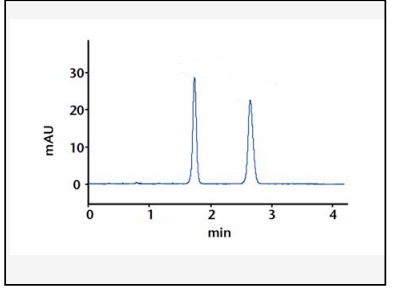 22
Tablo 2. Kromatografik Metotlar
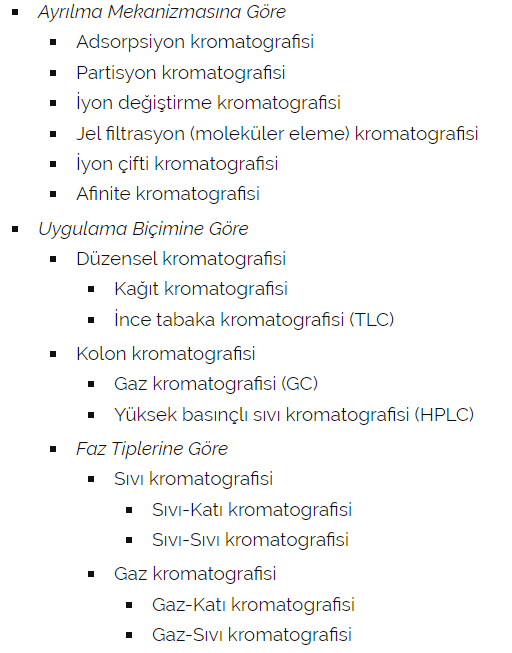 23
4-Termal Analiz Yöntemleri
Örneğe ait bir fiziksel özelliğin sıcaklığın bir fonksiyonu olarak ölçüldüğü veya bir tepkimede absorplanan veya açığa çıkan ısının izlendiği yöntemlere Termal Analiz Yöntemleri denir. 
Termogravimetri: Sıcaklık artışına karşı örneğin kütlesindeki değişim ölçülür. Elde edilen sıcaklık-kütle eğrilerine Termogram denir. Erime gibi kütle değişimine neden olmayan faz değişimleri TG ile incelenmez.
Diferansiyel Taramalı Kalorimetre
Thermogravimetri (termal gravimetri)
Termal İletkenlik
24
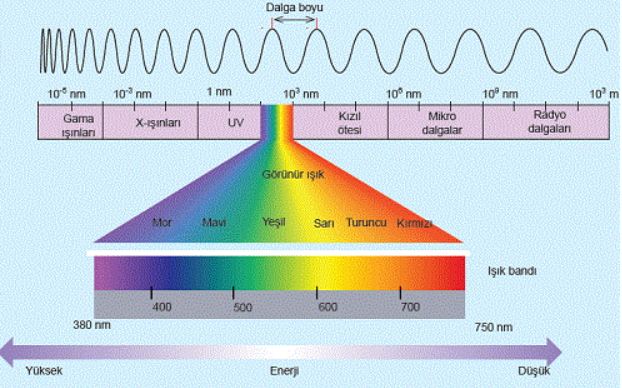 Şekil: Elektromanyetik spektrum
25
Maddenin elektromanyetik radyasyonu absorplaması ile;
Radyo Dalgaları bölgesinde; NMR, 
Mikrodalga bölgesinde; Moleküllerin dönme spektroskopisi
Infrared bölgede; Moleküllerin titreşimsel spektroskopisi
VIS/UV bölge: Elektronik spektroskopisi
X-ray bölgesinde; X-ray spektroskopisi, maddenin, absorplaması, emisyonu ve saçılımı ile
26
Gıdalarda yapılan enstrümantal analizlerden bazıları
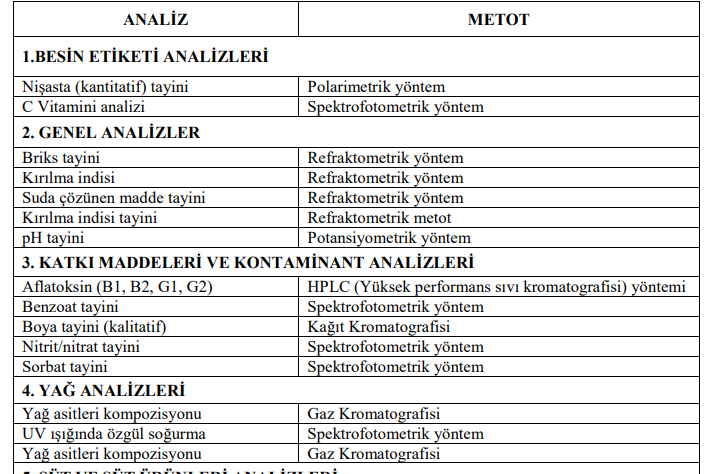 27
Gıdalarda yapılan enstrümantal analizlerden bazıları
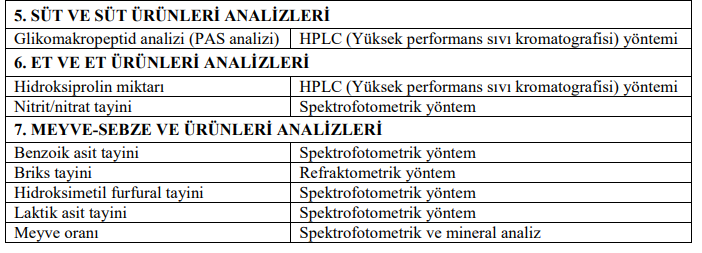 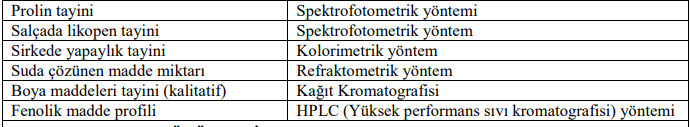 28
Gıdalarda yapılan enstrümantal analizlerden bazıları
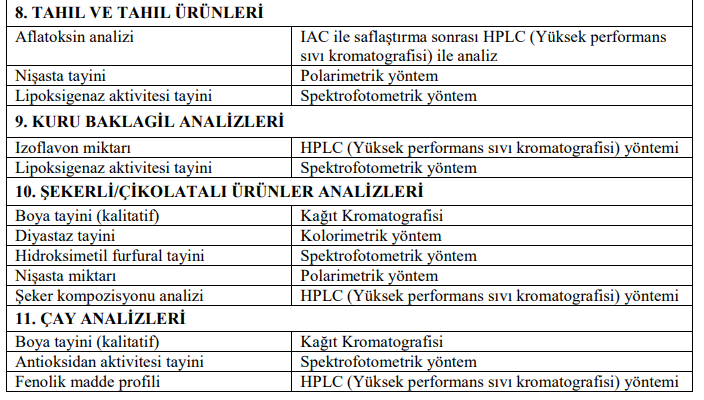 29